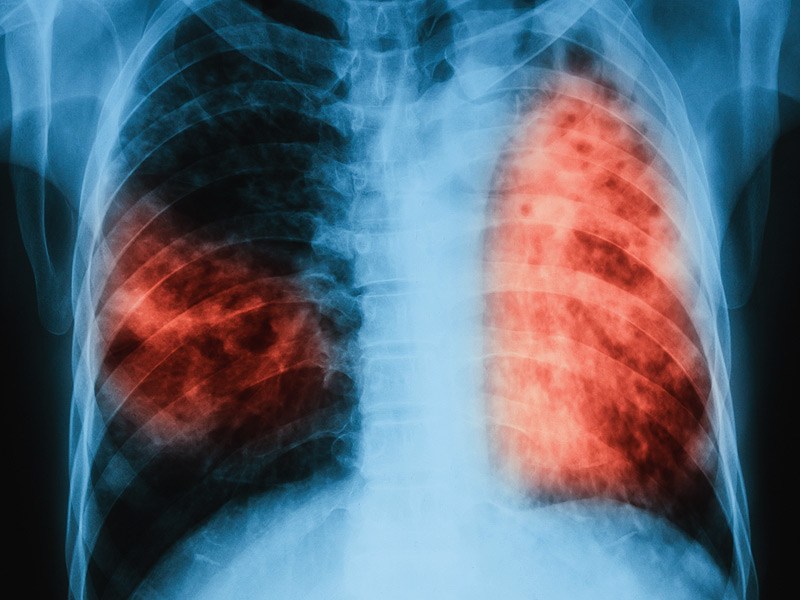 TUBERCULOSIS
Awadh R. Alanazi M.D
College of Medicine
King Saud University
1440/2019
Objectives
By the end of this lecture, students should know the following about Tuberculosis:

Overview of Tuberculosis (TB) Epidemiology.
Transmission and Pathogenesis of TB.
Testing for TB Infection and Disease.
Diagnosis of TB Disease.
Treatment for Latent TB Infection.
Treatment for TB Disease.
TB Infection Control.
OVERVIEW OF TUBERCULOSIS (TB) EPIDEMIOLOGY
Bacterial infection.

Caused by Mycobacterium tuberculosis (also called tubercle bacillus).

Damages a person’s lungs or other parts of the body.

Fatal if not treated properly.
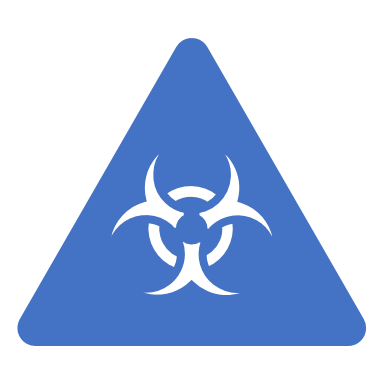 Epidemiology
Epidemiology
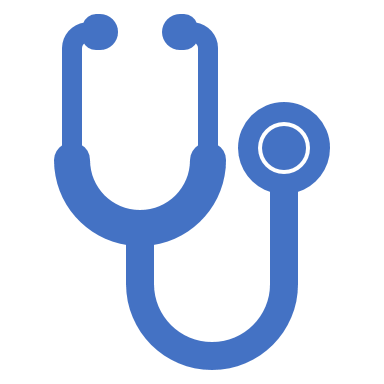 Tuberculous infection: a state in which the tubercle bacillus is established in the body without symptoms.

Tuberculous disease: a state in which one or more organs of the body becomes diseased by the disease.
Epidemiology
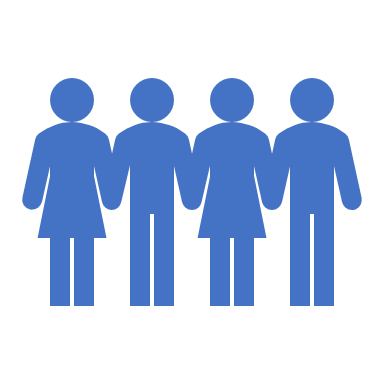 What increases the spread of the disease: 
crowding of living.
migration of people from endemic area.
10% of infected people ---- active disease
50%of active disease --- contagious
EPIDEMIOLOGY
What increases the risk of developing disease after TB infection ?
Infecting dose.
Host factors:
Age: under 5 yrs .
Debilitating illness and poor nutrition.
Alcoholism.
Gastrectomy.
Diabetes mellitus.
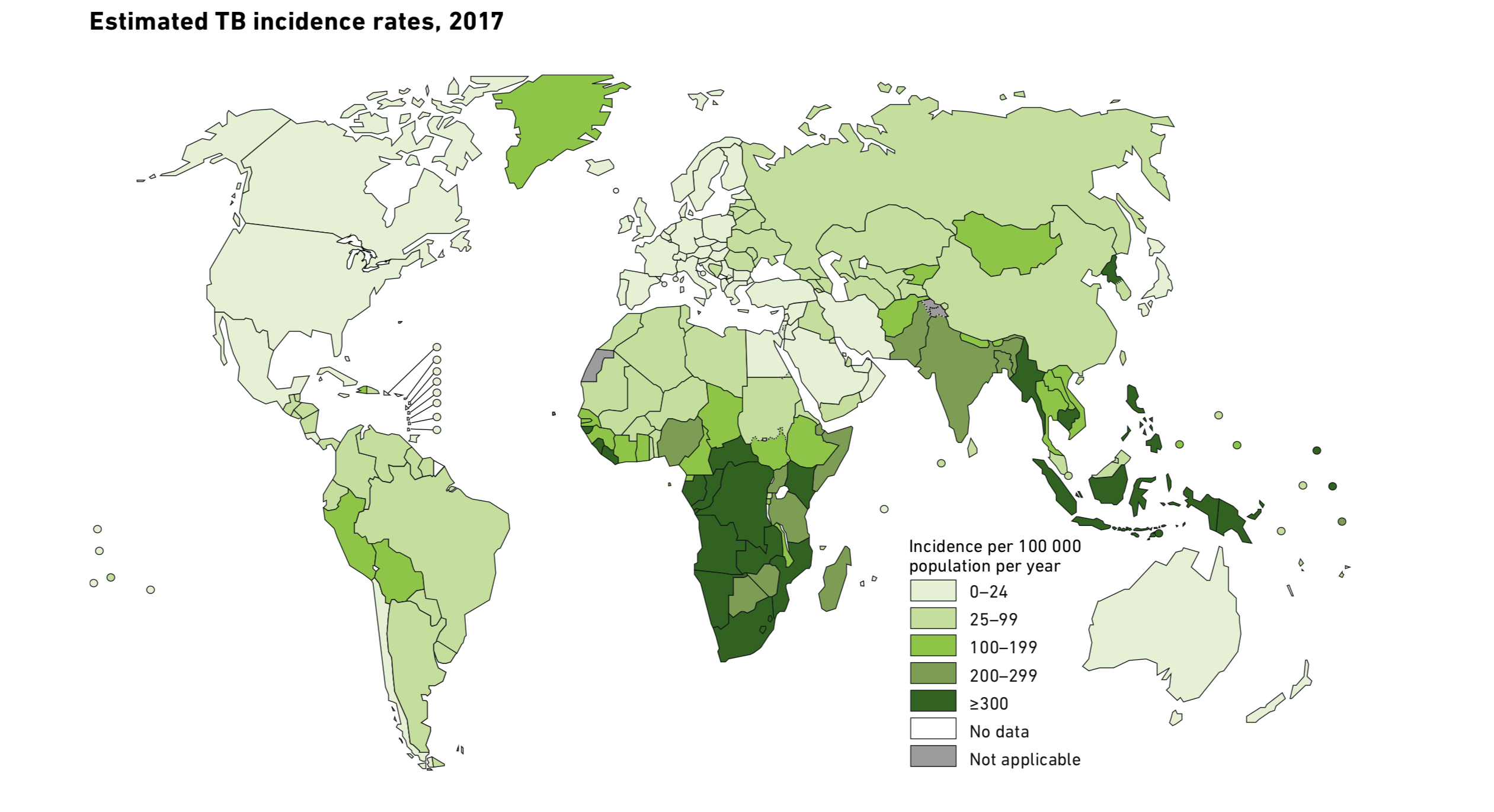 Mode of Spread & Transmission
Inhalation of droplet nuclei.

Spreads through the air when a person with active TB: 
Coughs/ Speaks/ Laughs/ Sneezes/ Sings.
Another person breathes in the bacteria and becomes infected.
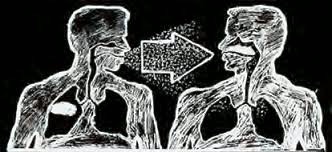 Transmission of M. tuberculosis
PATHOGENISIS
Droplet nuclie ---terminal air space ---
Multiplication … initial focus
Subpleural
75%single
Migration through blood and lymph node --- another focus
Ingestion of the bacteria by the macrophage --- slow multiplication
PATHOGENISIS
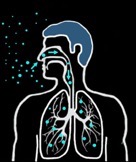 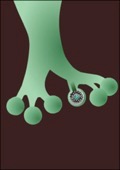 PATHOGENISIS
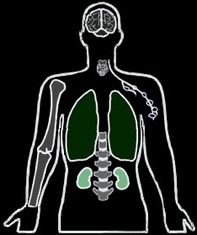 PATHOGENISIS
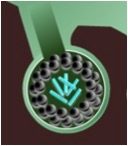 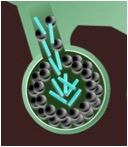 Inside the Body
[Speaker Notes: -As a person breathes in infected air, the bacilli go the lungs through the bronchioles. At the end of the bronchioles are alveoli, which are balloon-like sacs where blood takes oxygen from inhaled air and releases carbon dioxide into the air exhaled. TB bacilli infect the alveoli and the bodyπs immune system begins to fight them. Macrophages — specialized white blood cells that ingest harmful organisms — begin to surround and "wall off" the tuberculosis bacteria in the lungs, much like a scab forming over a wound. Then, special immune system cells surround and separate the infected macrophages. The mass resulting from the separated infected macrophages are hard, grayish nodules called tubercles.-Active TB spreads through the lymphatic system to other parts of the body. In these other parts, the immune system kills bacilli, but immune cells and local tissue die as well. The dead cells form masses called granulomas, where bacilli survive but donπt grow. As more lung tissue is destroyed and granulomas expand, cavities develop in the lungs, which causes more coughing and shortness of breathe. Granulomas can also eat away at blood vessels which causes bleeding in the lungs, and bloody sputum.]
Inside the Body (Cont.)
Inside the Body (Cont.)
Immunological Feature
TB require CMI for its control.
Ab response is rich but has no role.
Multiplication proceeds for weeks both in:
initial focus.
lymphohaematogenous metastatic foci.
Until development of cell mediated immunity.
Microbiology
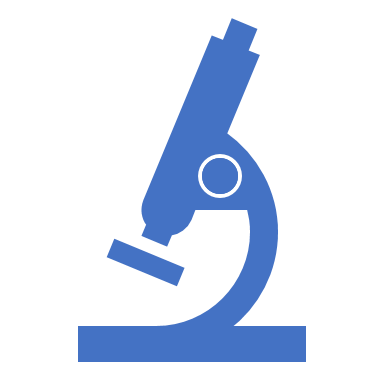 Organism: 
Mycobacterium tuberculosis.
Aerobic.
Non-spore forming ,non-motile.
Rod: 2—5 mm long.
Resistant to disinfectant.
Once stained it resists decolorization with acid and alcohol facultative intracellular organism.
Humans are the main reservoir of MTB.
Clinical FeaturesActive VS. Latent Infection
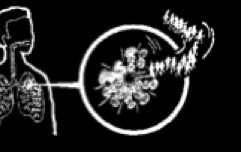 Unhealthy person
Bacilli overwhelm immune system.
Bacilli break out of tubercles in alveoli and spread through bloodstream.
This is (active) TB.
Healthy person
Initial infection controlled by immune system.
Bacilli remain confined in tubercles for years.
This is(latent) TB.
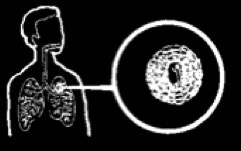 [Speaker Notes: ÄTB bacteria become active if the immune system can't stop them from growing. The active bacteria begin to multiply in the body and cause active TB disease. The bacteria attack the body and destroy tissue. If this occurs in the lungs, the bacteria can actually create a hole in the lung. Some people develop active TB disease soon after becoming infected, before their immune system can fight the TB bacteria. Other people may get sick later, when their immune system becomes weak for another reason.ÄFor most people who breathe in TB bacteria and become infected, the body is able to fight the bacteria to stop them from growing. The bacteria become inactive, but they remain alive in the body and can become active later. This is called latent TB infection. Many people who have latent TB infection never develop active TB disease. In these people, the TB bacteria remain inactive for a lifetime without causing disease. But in other people, especially people who have weak immune systems, the bacteria become active and cause TB disease.Difference between active and latent TB:Person with Latent TB:	-Has no symptoms	-Does not feel sick	-Cannot spread TB to others	-Usually has a positive skin test	-Has a normal chest x-ray and sputum testPerson with active TB:	-has symptoms	-may spread TB to others	-has a positive skin test	-May have an abnormal chest x-ray, or positive sputum smear]
Symptoms
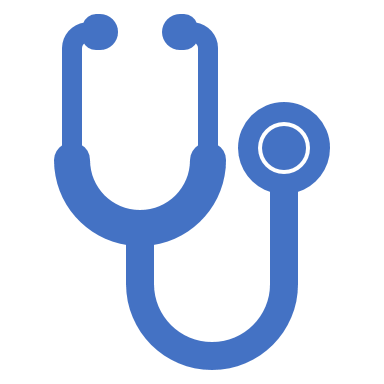 Cough.
Fever.
Weight loss.
Night sweats.
Loss of appetite.
Fatigue.
Swollen glands (lymph nodes).
Chills.
Pain while breathing.
Clinical Features
Pulmonary 80%.
Extra pulmonary 20%.
Pulmonary tuberculosis
Primary: the lung is the 1st organ involved (middle and lower lobe).
Health: asymptomatic .
Heals spontaneously.
CXR normal.
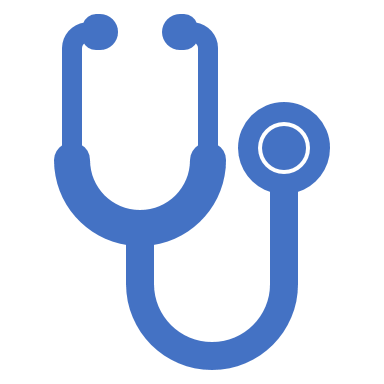 Clinical Features
CLINICAL FEATURES (cont.)
Extra pulmonary 
Lymph node.
Pleural.
Bone and joint.
Meninges.
Peritoneum.
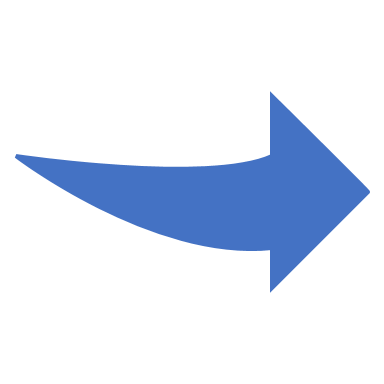 CLINICAL FEATURES (cont.)
CLINICAL FEATURES (cont.)
Clinical features (cont.)
Skeletal Tb: 
Source: 
Reactivation of hematogenous focus.
spread from an adjacent  LN. 
Common sites: spine, hips and knees.
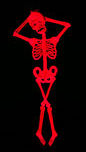 CLINICAL FEATURES (cont.)
Spinal Tb:
Dorsal site is the commonest site. 
Involve two vertebral bodies and destroy the disc in between.
Advance disease .
Collapse fracture of the bodies causing kyphosis and gibbus deformity.
Paravertebral abscess(cold abscess).
Dx: CT scan and MRI
Biopsy: histopath& AFB stain & culture.
CLINICAL FEATURES (cont.)
Tuberculous meningitis: 
Most often: children and may affect adults.

Source: 
Blood spread.
Rupture of a subependymal tubercle.
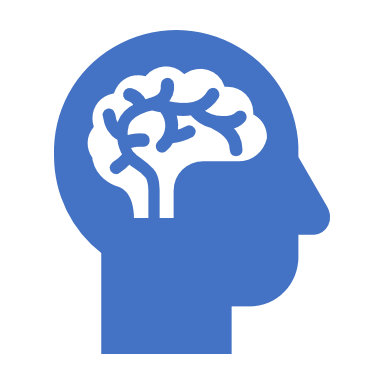 CLINICAL FEATURES (cont.)
Symptoms: 
Fever.
Headache.
Neck rigidity.
Disease typically evolve in 2 wks. 
Dx: CSF studies, AFB stain, WBC, cult, glucose, protein.
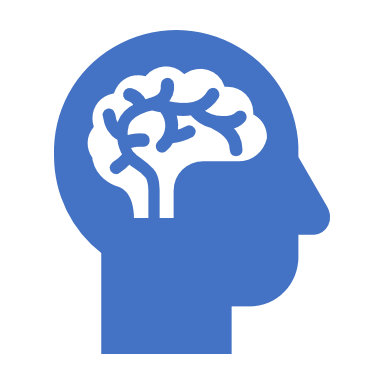 CLINICAL FEATURES
Malnutrition.
HIV.
Severe cases:
primary lesion progress to clinical illness.
cavitating pneumonia.
lymphatic spread and lobar collapse due to LN.
40% hematogenous dissemination.
Clinical Features
TB & Aids
Person with active TB are more frequent to have HIV than general population.
AIDS in HAITIANS: almost all children are positive for PPD (active TB in 60%).

New York: 50% of active TB patients are HIV+.
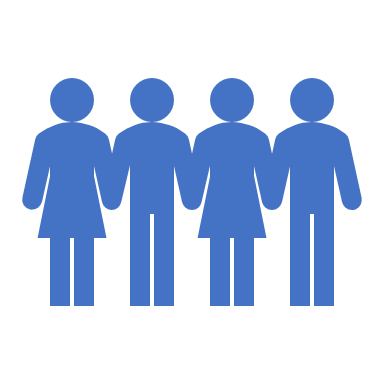 TB & Aids
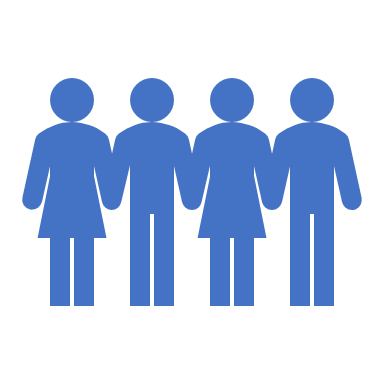 Africans: 60% of active TB patients are HIV+.
TB can appear at any stage of HIV infection but presentation varies with the stage.
TB & Aids
Early:
Typical pattern of upper lobe infiltrate -/+cavitation.
Late: 
Diffuse infiltrate .. no cavitation .. LN.
Sputum is less frequent to be +ve for AFB with HIV than without.
Extra pulmonary is more common (40%).
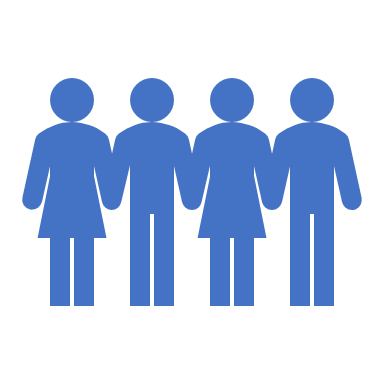 TB & Aids
Pulmonary TB and HIV --- diagnosis is difficult
sputum (-) in 40 %.
atypical  CXR.
negativeTST( PPD).
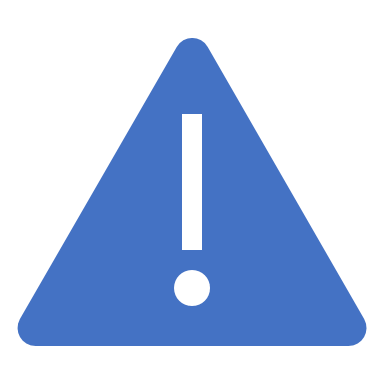 Latent TB Infection (LTBI)
TB Disease
LTBI vs. TB Disease
Most Susceptible
People at higher risk of TB infection: 

Close contacts with people with infectious TB.
People born in areas where TB is common.
People with poor access to health care.
People who inject illicit drugs.
People who live or work in residential facilities.
Health care professionals.
The elderly.
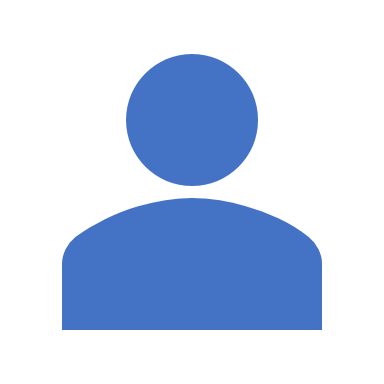 [Speaker Notes: ÄNationality. People from regions with high rates of TB — especially Africa, Asia and Latin America, are more likely to develop TB.ÄYour sex. In most of the world, more men than women are infected with TB. Men are also more likely to die of the disease.ÄRace. In the United States, Hispanics, American Indians and blacks are at higher risk of TB than are whites. Asian-Americans have the highest TB rate.ÄAge. Older adults are at greater risk of TB because normal aging or illness may weaken their immune systems. They're also more likely to live in nursing homes, where mini-epidemics of TB can occur.ÄSubstance abuse. Long-term drug or alcohol use weakens your immune system and makes you more vulnerable to TB.ÄMalnutrition. A poor diet or one too low in calories puts you at greater risk of TB.ÄLack of medical care. If you are on a low or fixed income, live in a remote area, have recently immigrated to the United States, or are homeless, you may lack access to the medical care you need to diagnose and treat TB.]
Most Susceptible (Cont.)
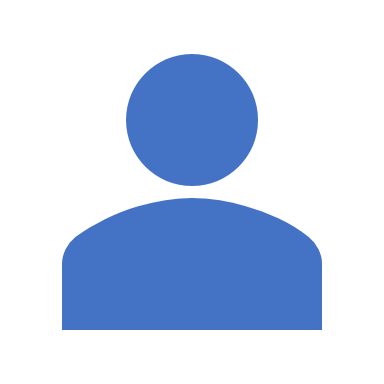 People at higher risk of active TB disease:
People with weak immune systems (especially those with HIV or AIDS).
People with diabetes or silicosis.
People infected within the last 2 years.
People with chest x-rays that show previous TB disease.
Illicit drug and alcohol abusers.
Persons at Higher Risk for Exposure to or Infection with TB
Close contacts of person known or suspected to have active TB.
Foreign-born persons from areas where TB is common.
Persons who visit TB-prevalent countries.
Residents and employees of high-risk congregate settings.
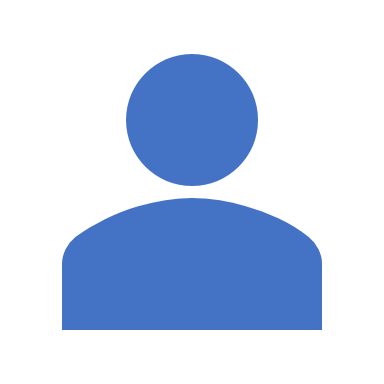 Drug-Resistant TB
Caused by organisms resistant to one or more TB drugs.
Transmitted same way as drug-susceptible TB, and no more infectious.
Delay in detecting drug resistance may prolong period of infectiousness because of delay in starting correct treatment.
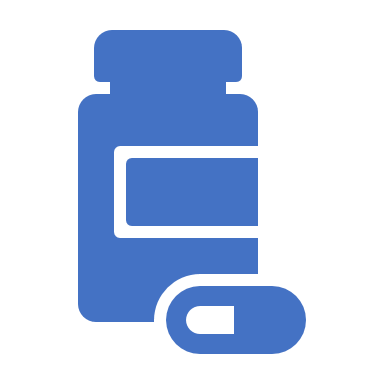 Multidrug-Resistant (MDR) and Extensively Drug-Resistant (XDR) TB
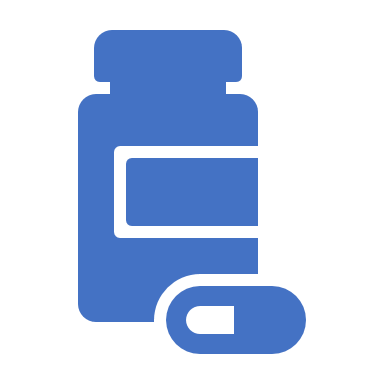 MDR TB caused by bacteria resistant to best TB drugs, isoniazid and rifampin.
XDR TB caused by organisms resistant to isoniazid and rifampin, plus fluoroquinolones and ≥1 of the 3 injectable second-line drugs.
XDR TB**
with drug resistanceto the first-line drugs  isoniazid and rifampin and to specific second-line drugs
MDR TB*
with drug resistance to at least the first-line drugs isoniazid and rifampin
TB with any drug resistance
Multidrug-Resistant (MDR) and Extensively Drug-Resistant (XDR) TB
All TB
*Often resistant to additional drugs.
**Resistant to any fluoroquinolone and at least one of three injectable second-line drugs  (i.e., amikacin, kanamycin, or capreomycin).
Diagnosis
Medical Evaluation for TB:
Medical history.
Physical examination.
Test for TB infection.
Chest radiograph.
Bacteriologic examination.
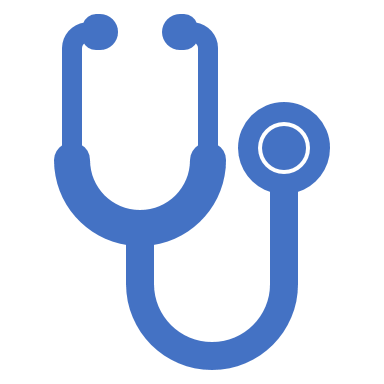 Medical Evaluation for TB (cont.)1. Medical History (cont.)
Symptoms of pulmonary TB:
Prolonged cough (3 weeks or longer), hemoptysis.
Chest pain.
Loss of appetite, unexplained weight loss.
Night sweats, fever.
Fatigue.
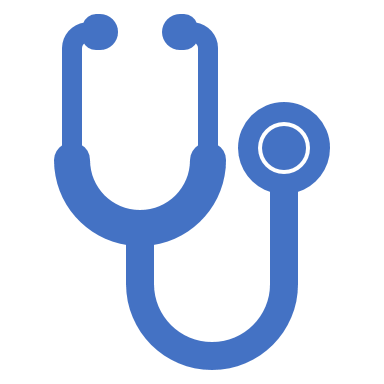 diagnosis
For any respiratory symptoms:
Do chest x-ray … if abnormal ---
Sputum for:
Zn stain.
culture ..definite  diagnosis.
Use lowenstein-jansen media.
Slow growth … 3 - 6 wks.
Bactic liquid media.
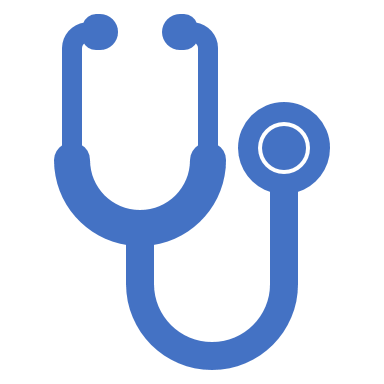 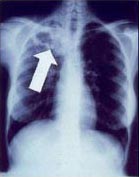 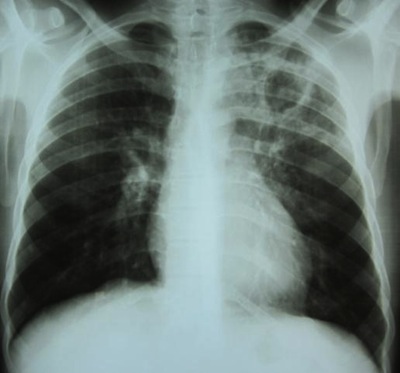 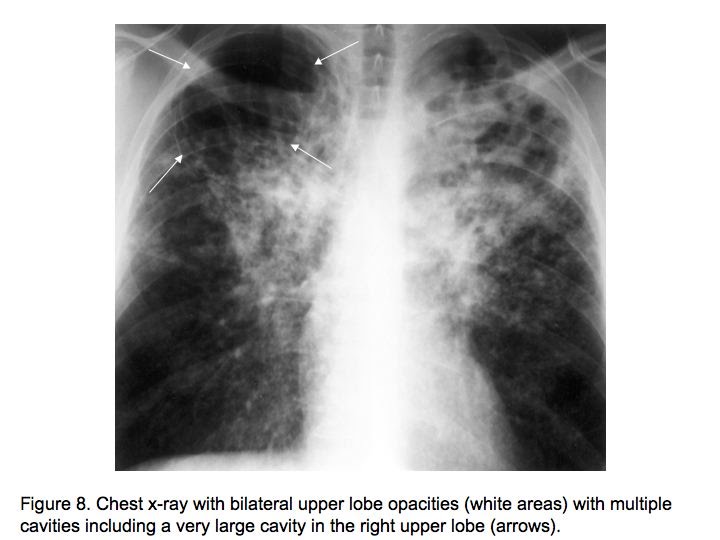 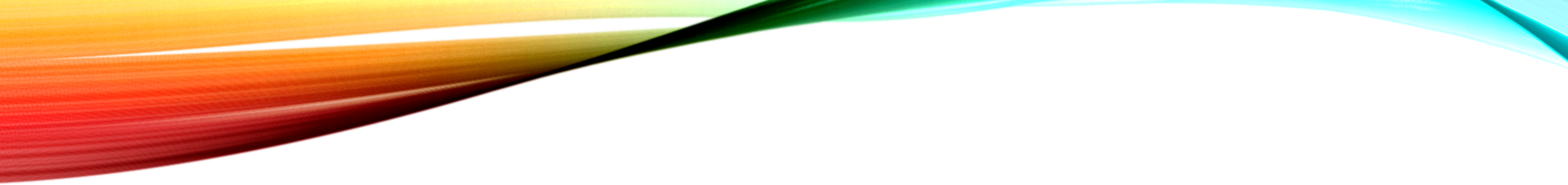 AFB SmearAFB (shown in red) are tubercle bacilli
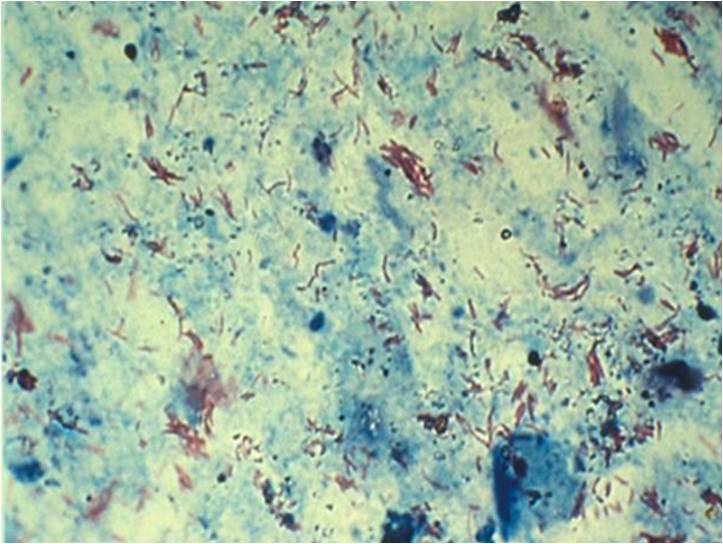 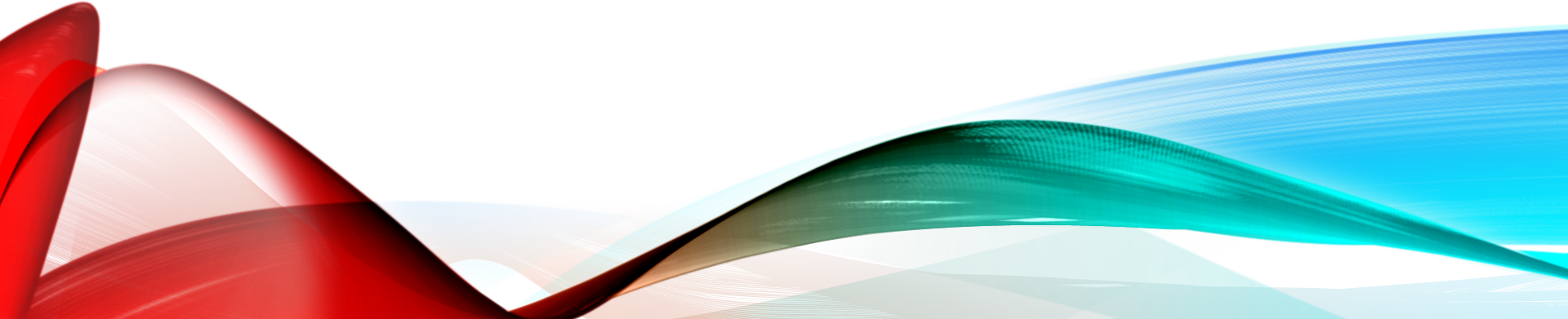 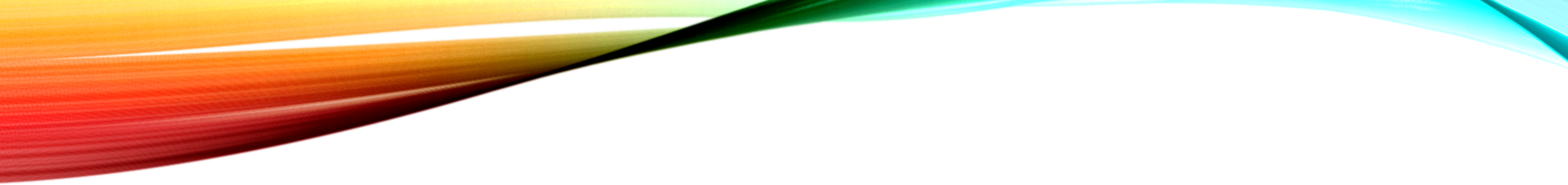 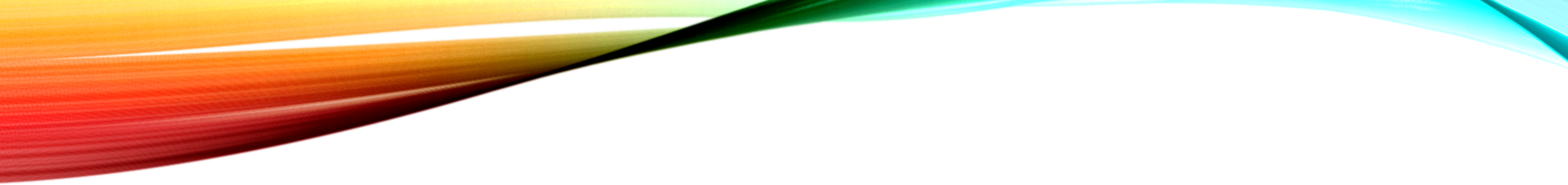 Culture
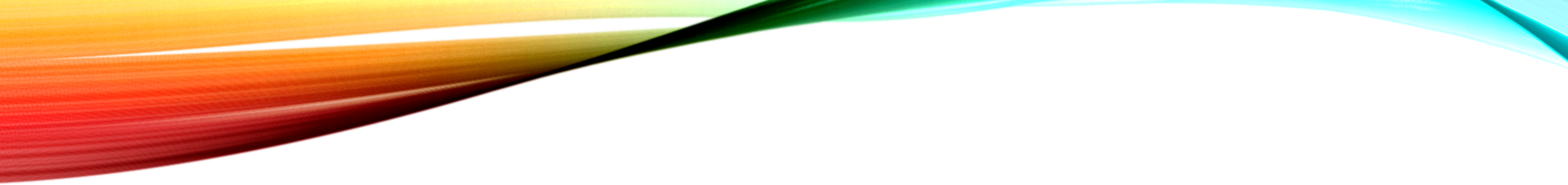 Colonies of M. tuberculosis Growing on Media
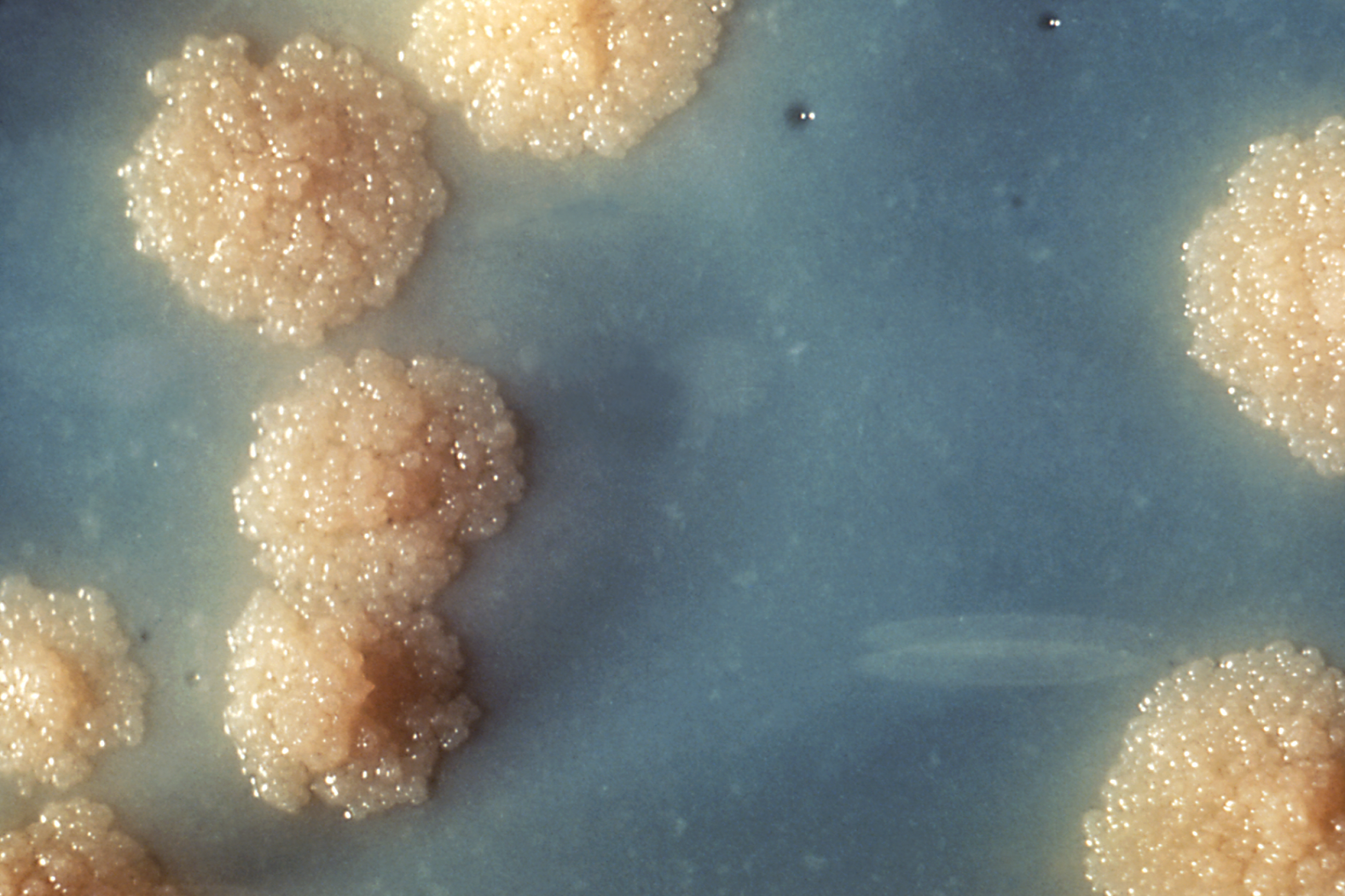 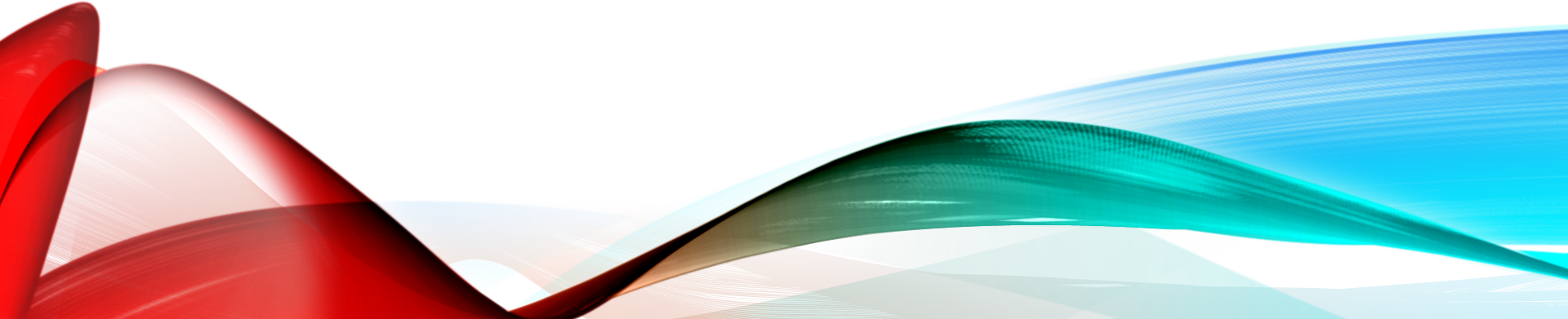 Diagnosis
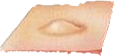 TST(PPD) … intradermally.
5 unit in o.1 ml.
10 mm: 90 % infected.
More than 15 mm: 100% infected.

BCG and positive TST(PPD):
Unless very recent: positive TST(PPD) of more than 10mm should not be due to BCG
>5
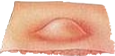 >10
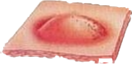 >15
Diagnosis
TST (Mantoux test),(PPD)

TST(PPD) injected in forearm and examined 2-3 days later(24,48&72hrs).
Induration around injection site indicates infection.           
Measure Induration NOT redness.
Examine medical history, x-rays and sputum,
Blood tests(B-interferone).
PCR.
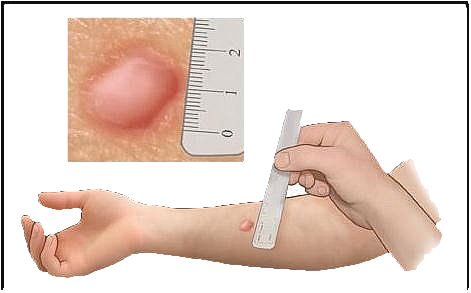 [Speaker Notes: ÄThe tuberculin Mantoux PPD skin test shows if a person has been infected.Ä A chest X-ray is given if the Mantoux skin test shows that a person has been infected. The X-ray shows if any damage has been done to the lungs.ÄA sputum test shows if TB germs are in the thick liquid a person coughs up.]
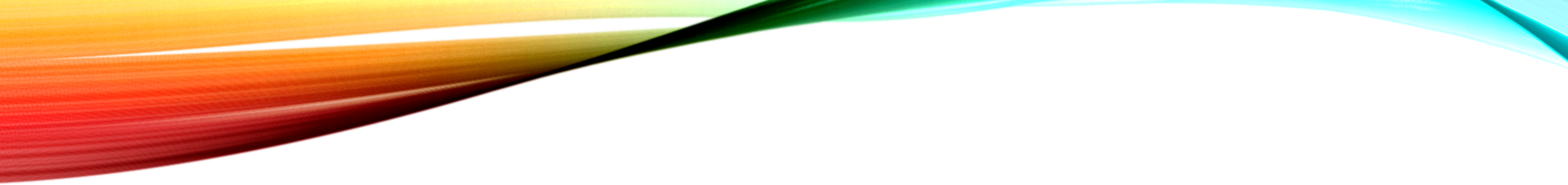 Administering the TST
Inject 0.1 ml of PPD (5 tuberculin units) into forearm between skin layers.
Produce wheal (raised area) 6–10 mm in diameter.
Follow universal precautions for infection control.
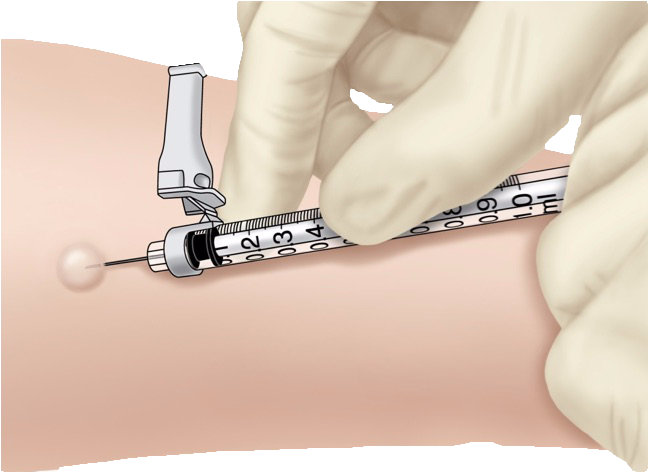 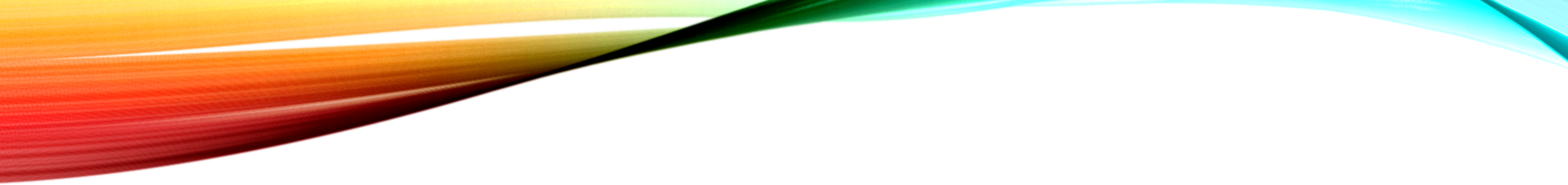 Reading the TST
Trained health care worker assesses reaction 48–72 hours after injection.
Palpate (feel) injection site to find raised area.
Measure diameter of induration across forearm; only measure induration, not redness.
Record size of induration in millimeters; record “0” if no induration found.
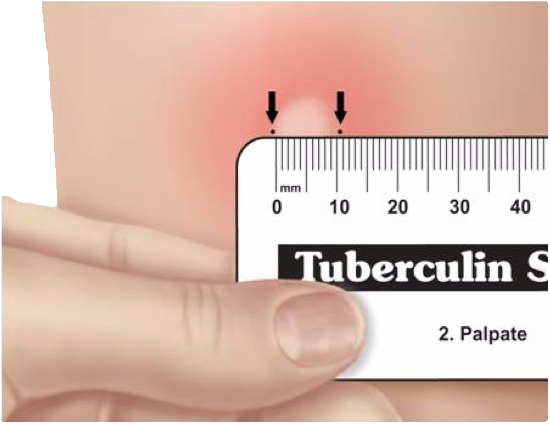 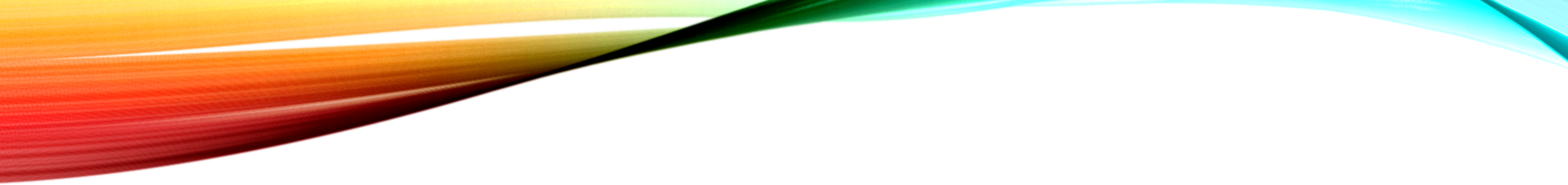 Mantoux Tuberculin Skin Test (TST)
Purified protein derivative (PPD), derived from tuberculin, is injected between skin layers using the Mantoux technique
Infected person’s immune cells recognize TB proteins in PPD, respond to site, causing wheal to rise.
Takes 2-8 weeks after exposure and infection for the  immune system to react to PPD.
Reading and interpretation of TST reaction must be done within 48–72 hours.
Diagnosis
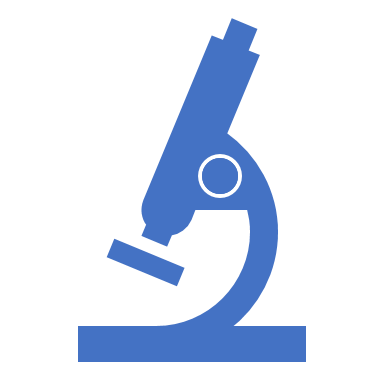 False negative TST:
20 % of active disease.
Malnutrition.
Sarcoid.
Lymphoproliferative dis.(lymphoma).
Viral infection.
Steroid.
TST(PPD): is of limited value because of low sensitivity and specificity
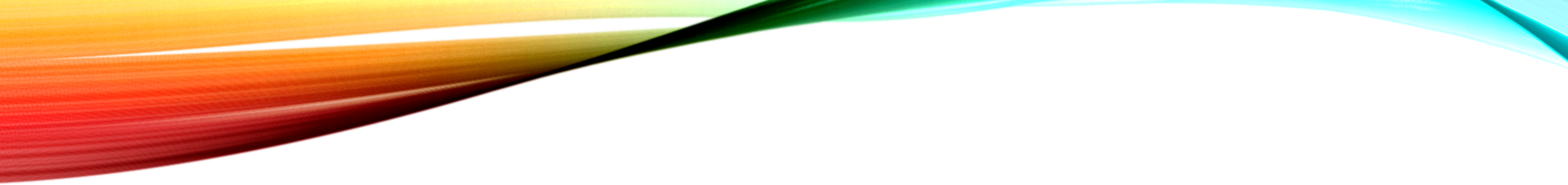 Factors that May Affect the Skin Test Reaction
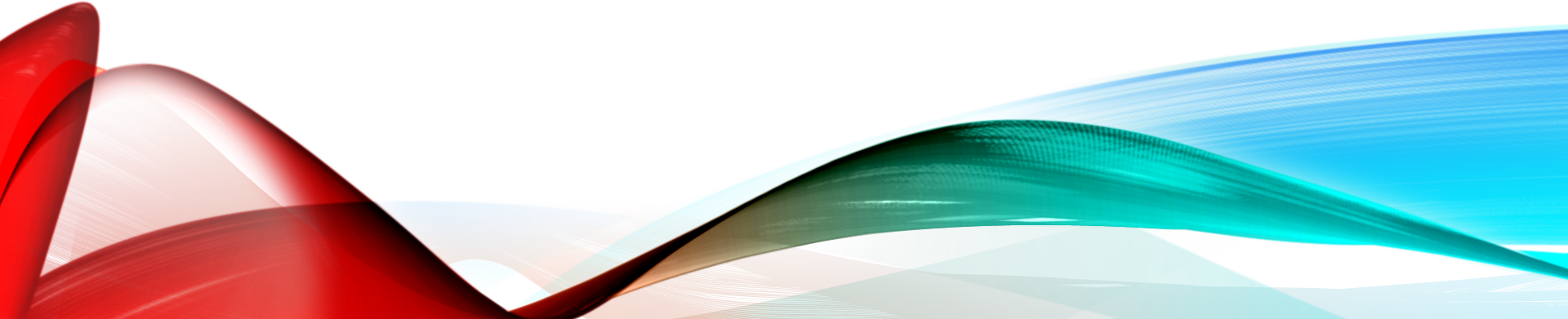 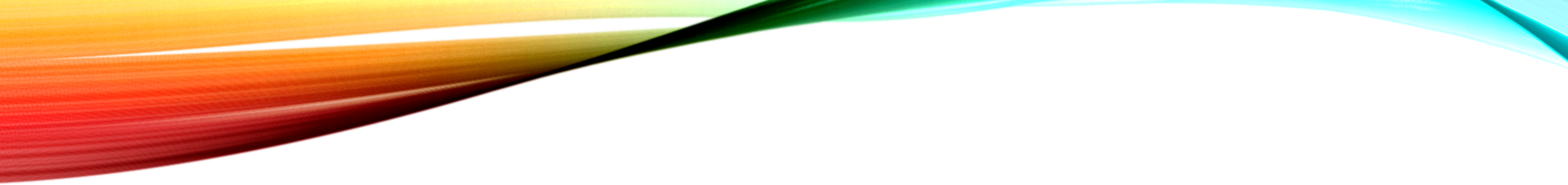 Interferon Gamma Release Assays (IGRAs)
IGRAs detect M. tb infection by measuring immune response in blood.
Cannot differentiate between TB and LTBI; other tests needed.
May be used for surveillance/screening, or to find those who will benefit from treatment.
FDA-approved IGRAs are QFT Gold In-Tube and T-Spot.TB test.
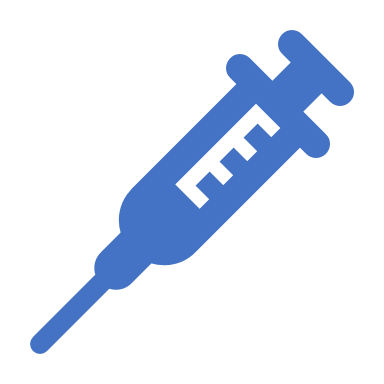 Bcg vaccination
Vaccine made from live, attenuated (weakened) strain of M. bovis.
Early version first given to humans in 1921.
Many TB-prevalent countries vaccinate infants to prevent severe TB disease.
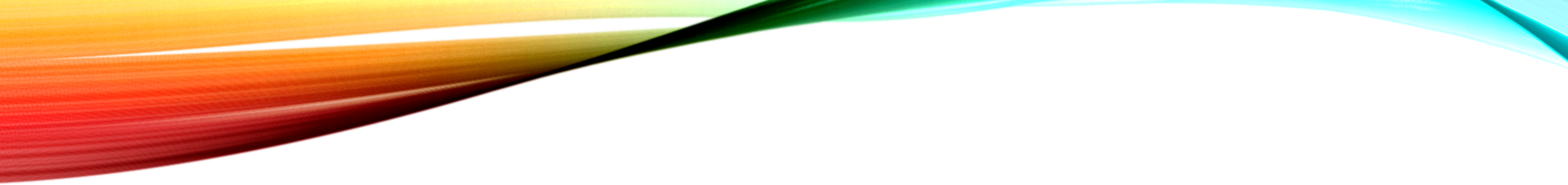 BCG Contraindications
Contraindicated in persons with impaired immune response from:

HIV infection, congenital immunodeficiency.
Leukemia, lymphoma, generalized malignancy
High-dose steroid therapy.
Alkylating agents.
Antimetabolites.
Radiation therapy.

BCG vaccination should not be given to pregnant women
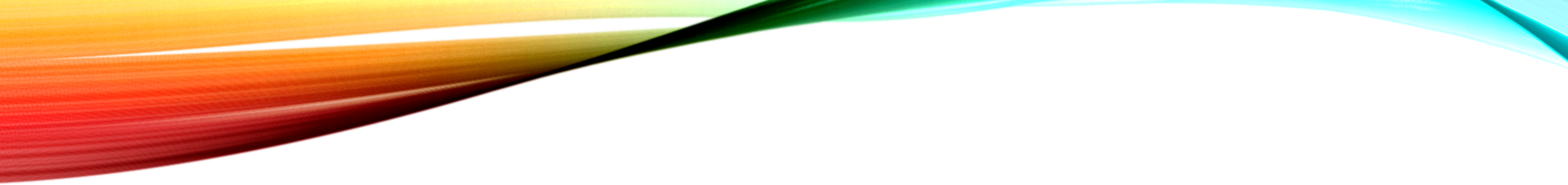 General Recommendations for Using IGRAs
May be used in place of, but not in addition to, TST.

Preferred when testing persons:
Who might not return for TST reading.
Who have received BCG vaccination.

Generally should not be used to test children <5 years of age, unless used in conjunction with TST.
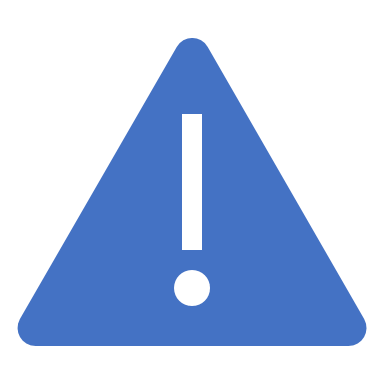 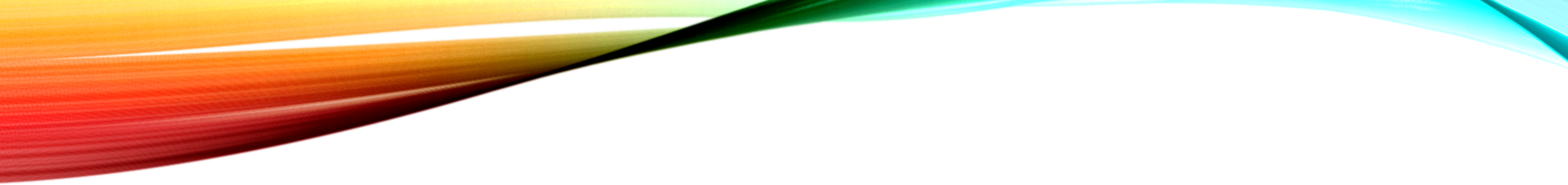 Medical Evaluation for TB (cont.)1. Medical History (cont.)
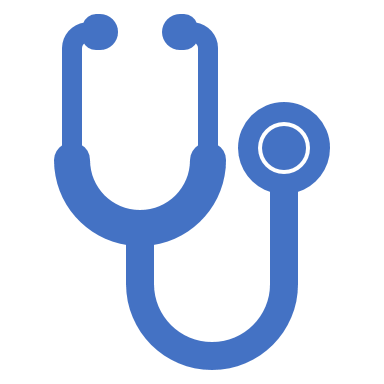 Symptoms of possible extrapulmonary TB:
Blood in the urine (TB of the kidney).
Headache/confusion (TB meningitis).
Back pain (TB of the spine).
Hoarseness (TB of the larynx).
Loss of appetite, unexplained weight loss.
Night sweats, fever.
Fatigue
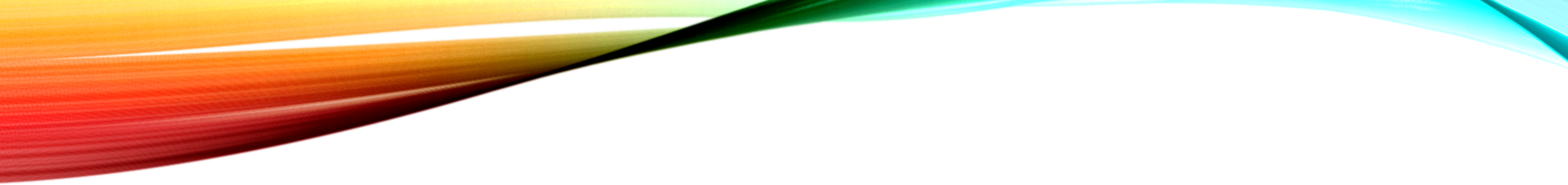 Direct Detection Using Nucleic Acid Amplification (NAA)
NAA tests rapidly identify a specimen via DNA and RNA amplification.

Benefits may include:
Earlier lab confirmation of TB disease
Earlier respiratory isolation and treatment initiation
Improved patient outcomes; interruption of transmission

Perform at least 1 NAA test on each pulmonary TB suspect.

A single negative NAA test does not exclude TB.
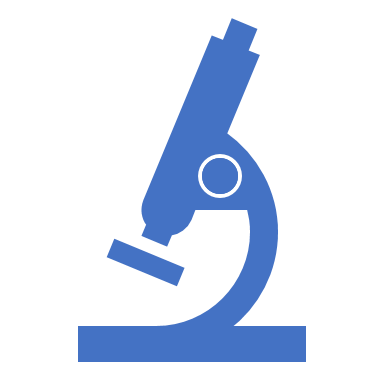 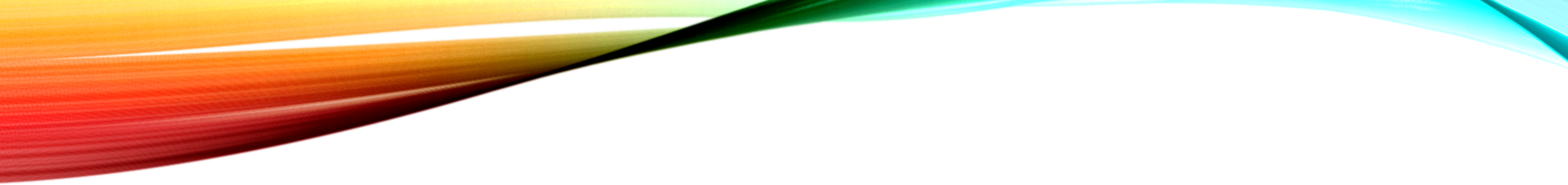 Treatment for Latent TB Infection (LTBI)
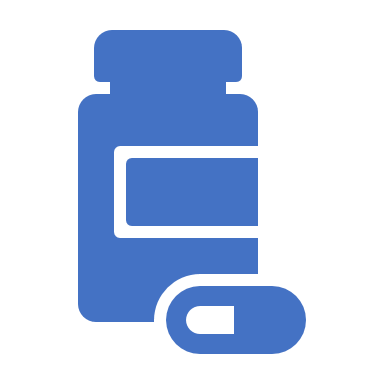 Treatment of LTBI essential to controlling and eliminating TB disease.
Reduces risk of LTBI to TB disease progression.
Use targeted testing to find persons at high risk for TB who would benefit from LTBI treatment.
Several treatment regimens available.
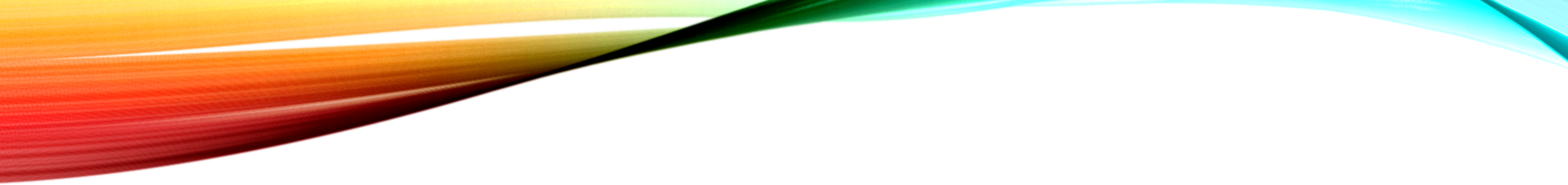 Candidates for Treatment of LTBI (cont.)
High-risk persons with positive IGRA test or TST reaction of ≥10 mm (cont.):
Persons with conditions that increase risk for TB:
Silicosis.
Diabetes mellitus.
Chronic renal failure.
Certain cancers (e.g., leukemia and lymphomas, or cancer of the head, neck, or lung).
Gastrectomy or jejunoileal bypass.
Weight loss of at least 10% below ideal body weight.
Children <4 yrs of age; children/adolescents exposed to adults in high-risk categories.
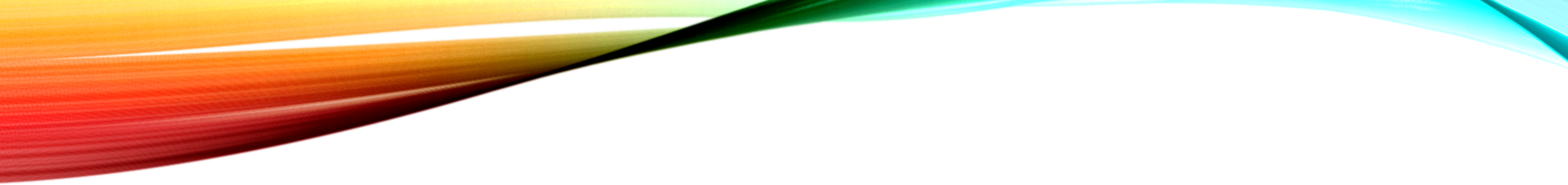 Major Goals of TB Treatment
Cure patient, minimize risk of death/disability, prevent transmission to others.
Provide safest, most effective therapy in shortest time.
Prescribe multiple drugs to which the organisms are susceptible.
Never treat with a single drug or add single drug to failing regimen.
Ensure adherence and completion of therapy.
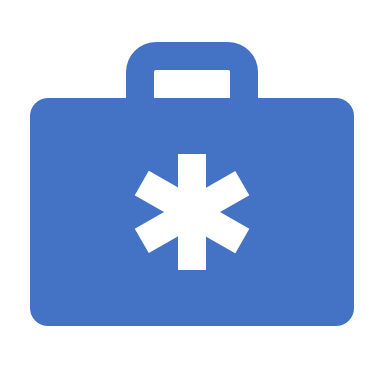 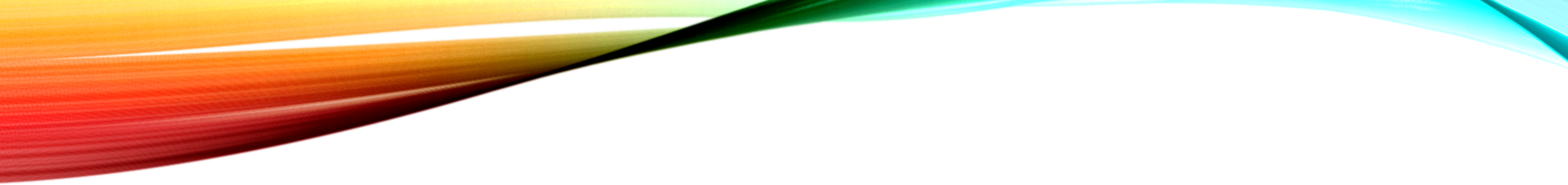 Current Anti-TB Drugs
10 or more  drugs FDA-approved for treatment of TB:
Streptomycin (SM).
Cycloserine.
Capreomycin.
ρ-Aminosalicylic acid.
Ethionamide.
Isoniazid (INH).
Rifampin (RIF).
Pyrazinamide (PZA).
Ethambutol (EMB).
Rifapentine (RPT).
Treatment
Chemotherapy: cure 
Isonised.
Rifampicin.
Pyrazinamide.
Ethambutol/streotomycin.

rapidly reduce the number of viable organism.
kill the bacilli.
slow rate of induction of drug resistance.
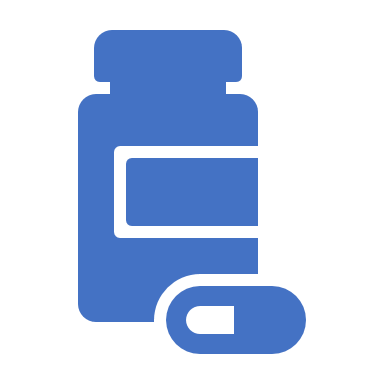 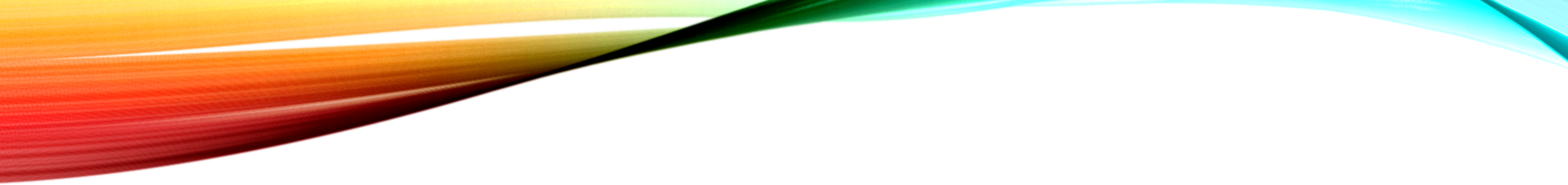 Regimen 1 for Treatment of Pulmonary,Drug-Susceptible TB
6-month standard regimen for most patients.

Initial phase:
INH, RIF, PZA, EMB daily (7 or 5 days/week) for 8 weeks.

4-month continuation phase options:
INH, RIF daily (7 or 5 days/week) for 18 weeks.
INH, RIF intermittently (2 days/week or 1 day/week for INH, rifapentine) for 18 weeks.
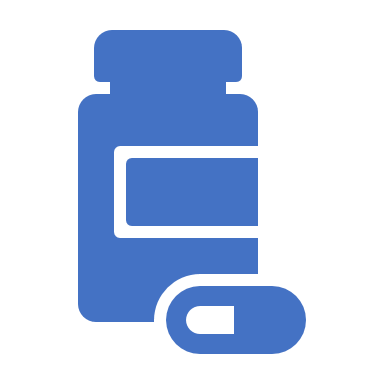 Treatment cont.
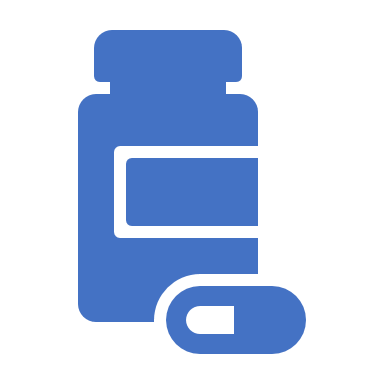 Drug failure:
None compliance.
Inappropriate drug.
Drug resistance.
Infection Control
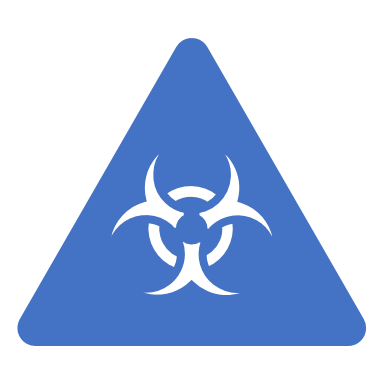 Active pulmonary tuberculosis:

Isolation of the patient (2wks).
Isolation room should be negative pressure.
Patient remain until 3 negative smears and there is clinical  improvement.
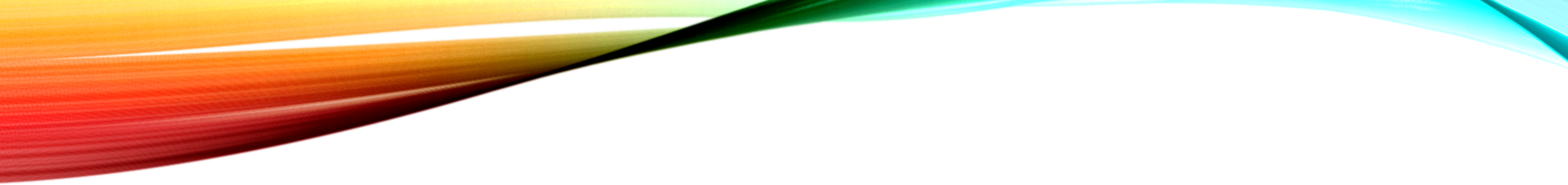 TB Infection Control Measures
TB infection control (IC) measures should be based on TB risk assessment for the setting.

The goals of IC programs are:
Detect TB disease early and promptly.
Isolate persons with known/suspected TB.
Start treatment in persons with known/suspected TB.
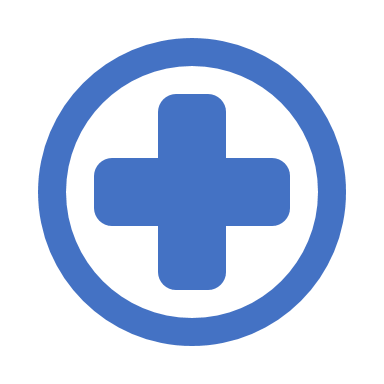 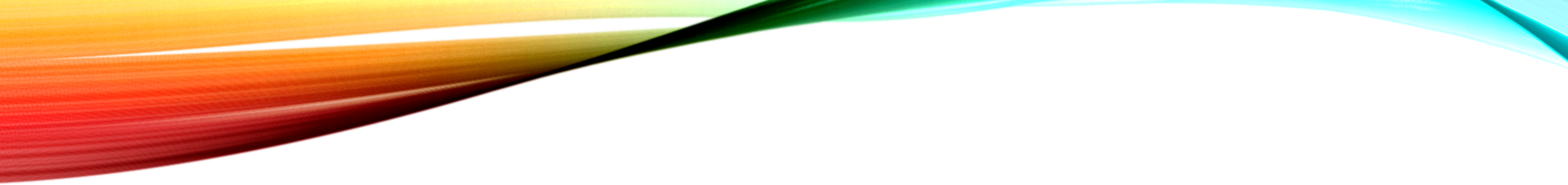 Thank You for Your Attention
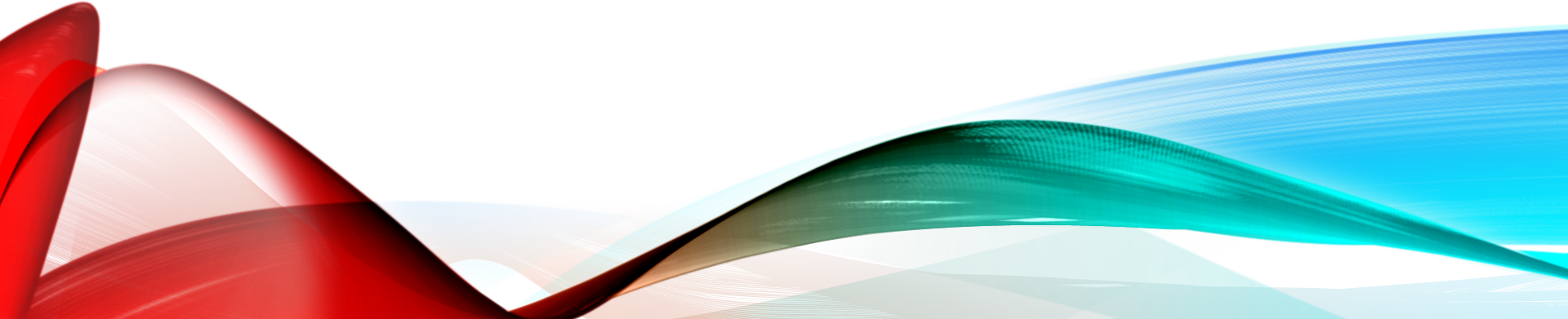 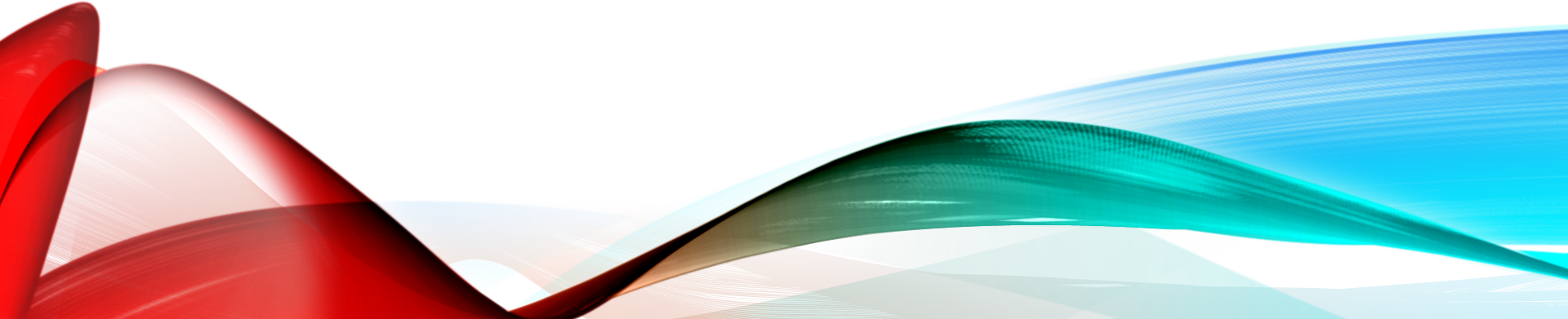